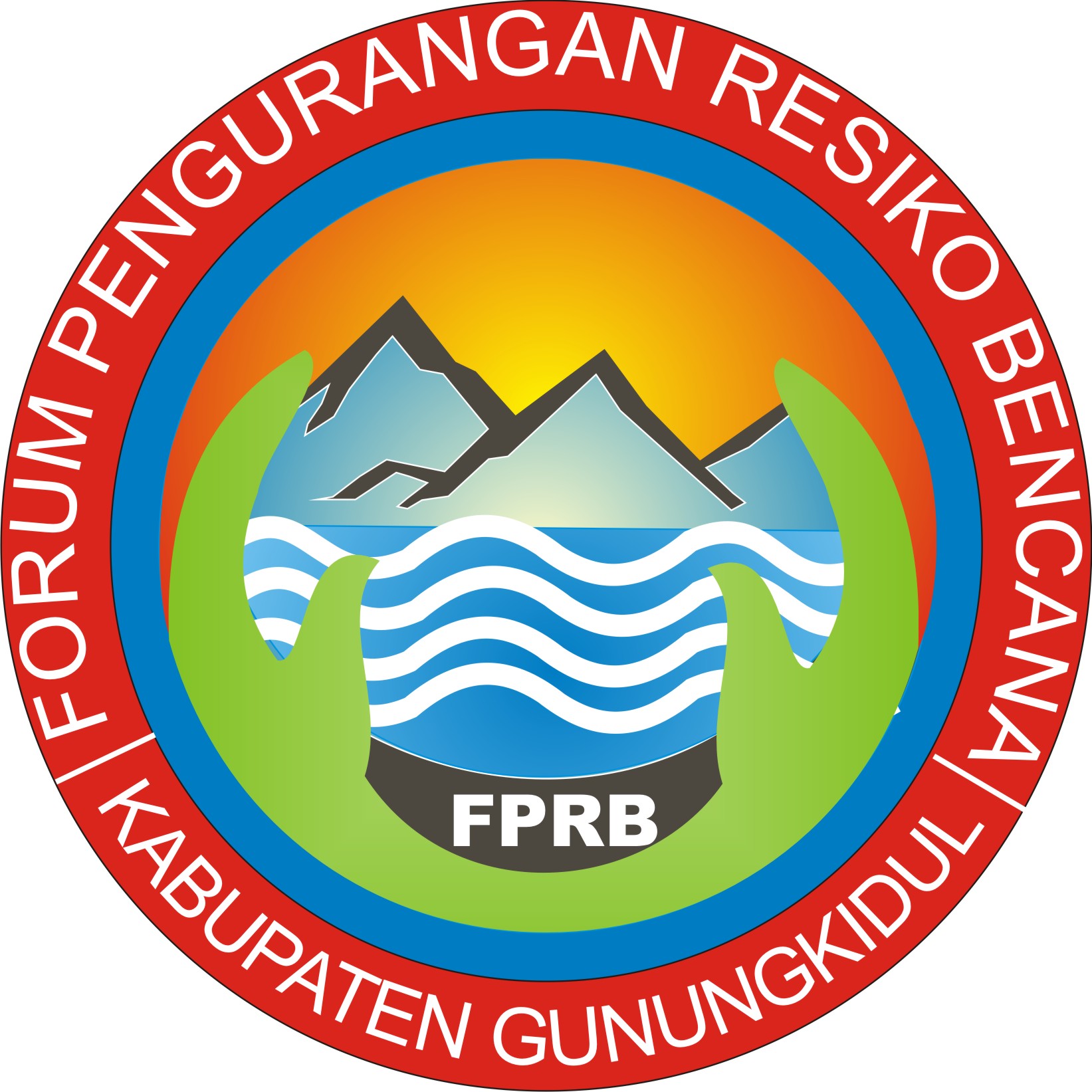 Sistem peringatan dini	BERBASIS MASYARAKAT
DESA beji KECAMATAN ngawen KABUPATEN GUNUNGKIDUL, YANG DISEPAKATI BERSAMA WARGA MASYARAKAT PADA PEMBENTUKAN DESTANA HARI RABU, 16 OKTOBER  2019
Tujuan sistem peringatan dini berbasis masyarakat
Menguatkan Individu dan masyarakat yang terancam bahaya untuk bertindak secara tepat waktu dan benar sehingga dapat mengurangi kemungkinan kerusakan fisik seseorang dan kematian
Landasan hukum
1. UU No.24 thaun 2007 tentang Penanggulangan Bencana
2. UU Nomor 31 Tahun 2009 tentang meteorologi, klimmatologi & geofisika
3. UU Nomor 32 tahun 2004 tentang Otonomi Daerah
4. PP Nomor 21 Tahun 2008 tentang Penyelenggaraan Penanggulangan Bencana
5. Permendagri Nomor 27 tahun 2007 tentanag sarana dan prasarana dalam penyelenggaraan Penanggulangan Bencana
6.Peraturann Kepala BNPB Nomor 4 tahun 2008 tentang pedoman penyusunan Rencana Penanggulangan Bencana
pengertian
Bencana adalah peristiwa atau rangkaian peristiwa yang mengancam dan mengganggu kehidupan dan penghidupan masyarakat yang disebabkan baik oleh faktor alam dan atau non alam maupun faktor manusia sehingga mengakibatkan timbulnya korban jiwa manusia, kerusakan lingkungan, kerugian harta benda dan dampak psikologis

Kemampuan adalah cara penguasaan sumberdaya dan kekuatan yang dimiliki penduduk, yang memungkinkan bagi mereka  untuk mempersiapkan diri mencegah menjinakkan dan menanggulangi, memepertahankan diri serta dengan cepat memulihkan diri dari akibat bencana
kesiapsiagaan
Kesiapsiagaan adalah serangkaian kegiatan yang dilakukan untuk mengantisipasi bencana melalui pengorganisasian serta melalui langkah yang tepat
PERINGATAN DINI
Peringatan dini pada tingkat masyarakat harus memiliki prinsip , tepat waktu, akurat dan dapat di pertanggungjawabkan
Sistem peringatan dini dapat dilaksakan jika memenuhi 3 syarat:
Adanya informasi resmi yang dapat dipercaya
Adanya alat dan tanda bahaya yang disepakati
Ada cara/ mekanisme untuk menyebarluaskan peringatan dini
Skema peringatan dini dari pemerintah ke masyarakat
STRUKTUR ORGANNISAI PERINGATAN DINI
JENIS DAN ALAT TANDA PERINGATAN DINI
KESEPAKATAN TADA PERINGATAN DINI DESA  BEJI kecamatan NGAWEN gununkidul
Pada hari ini Rabu Tanggal 16 Oktober 2019 telah disepakati bersama tanda peringatan dini di desa Beji kecamatan Ngawen sebagai berikut:
Level peringatan dan respon yang diharapkan